MSc IB Strategic Marketing
Maastricht University, School of Business and Economics
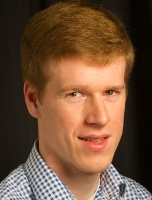 Dr. Niels HoltropProgramme LeaderStrategic Marketing
Today’s Agenda
Today’s Marketing Challenges
What is Marketing?
Marketing is the activity, set of institutions, and processes for creating, communicating, delivering, and exchanging offerings that have value for customers, clients, partners, and society at large.
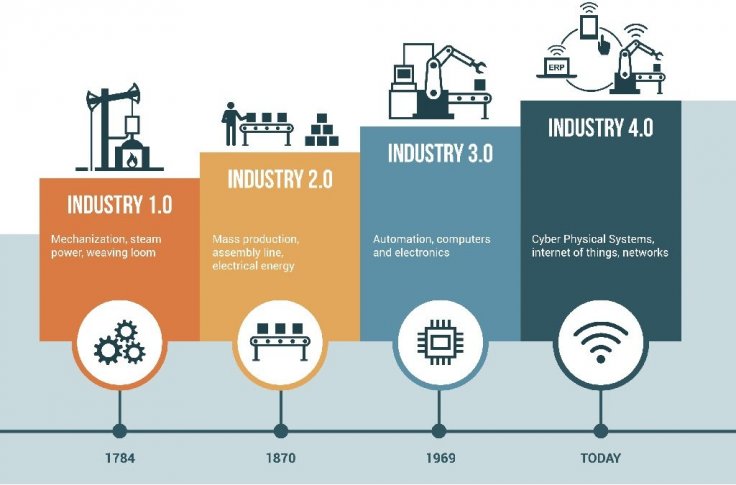 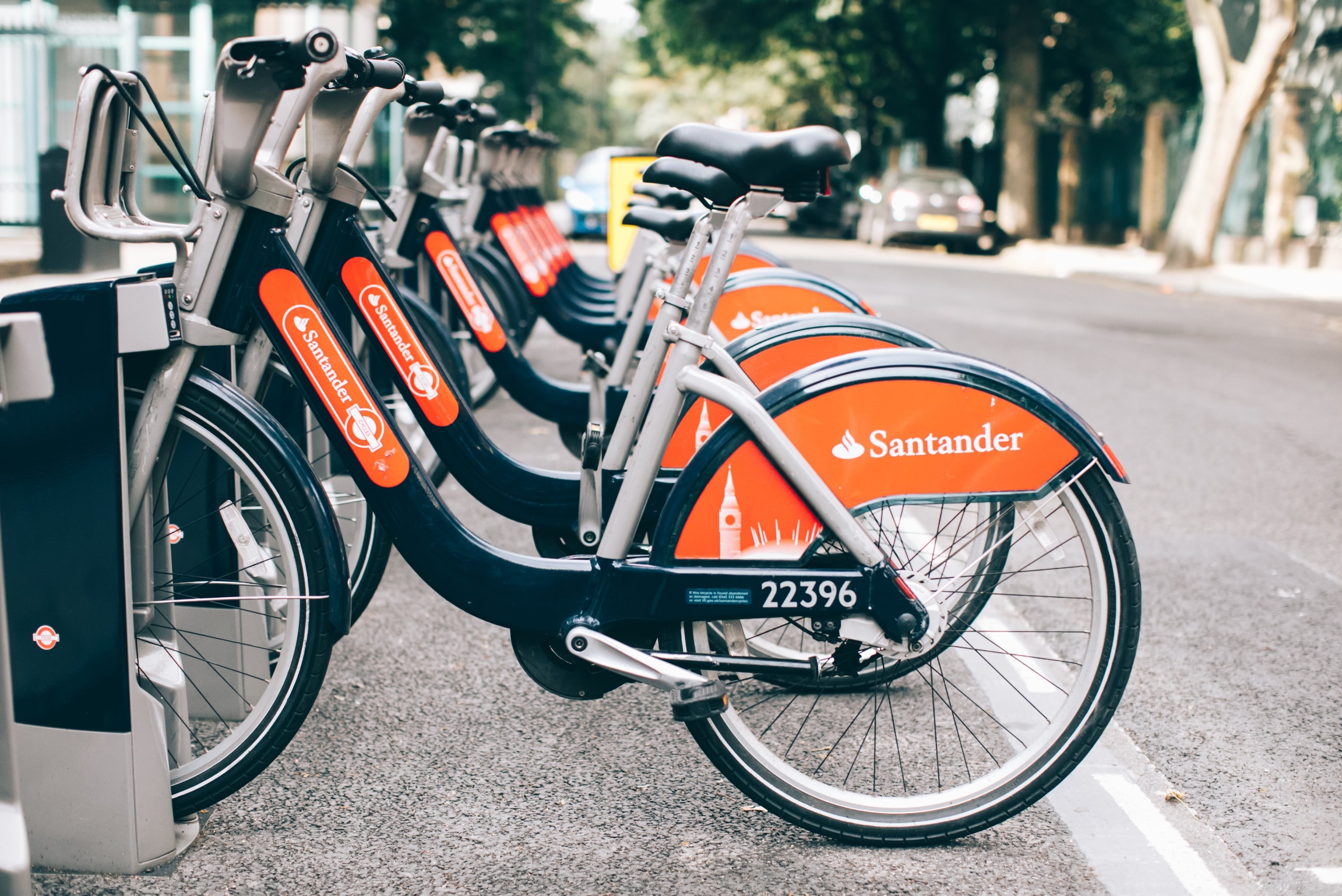 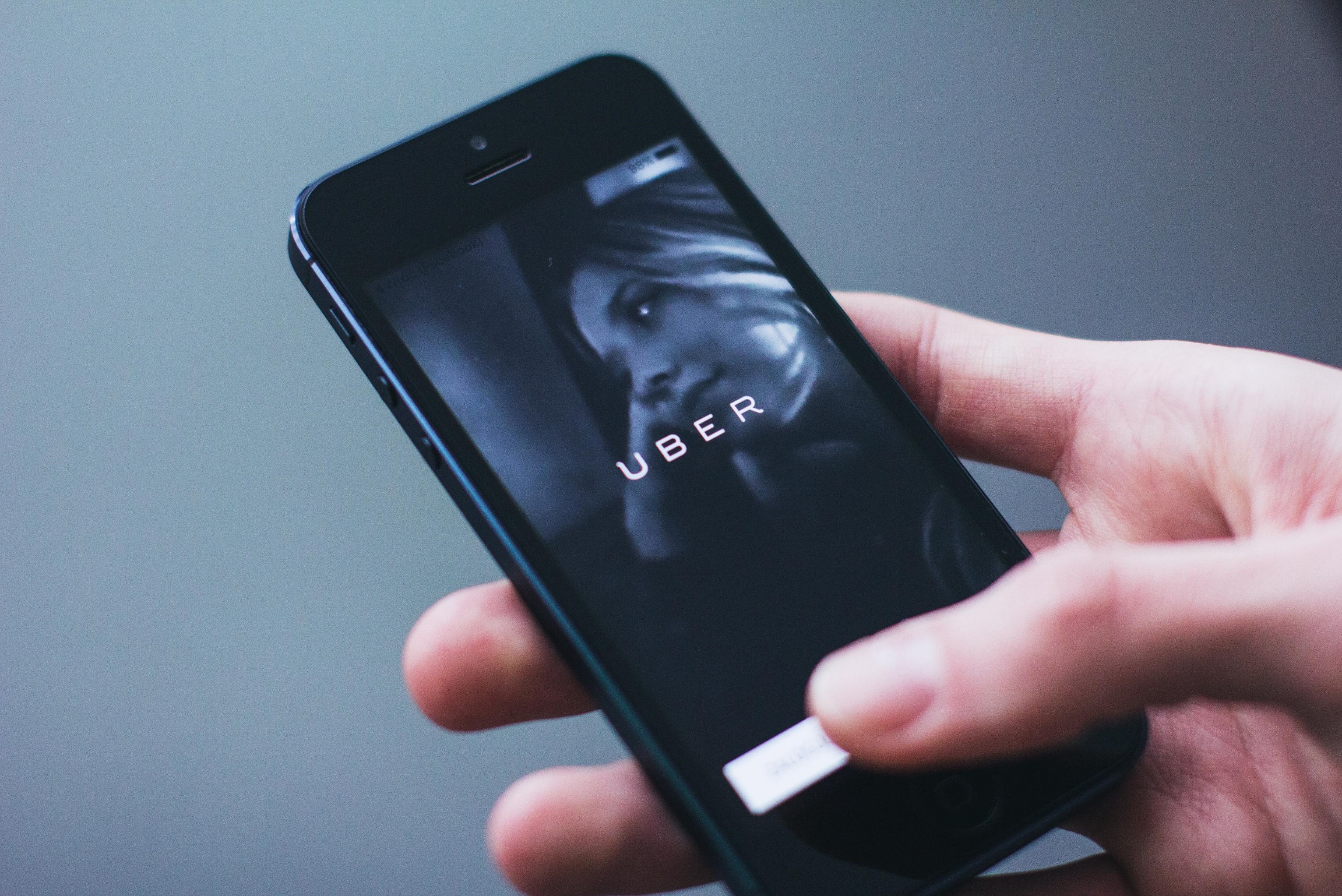 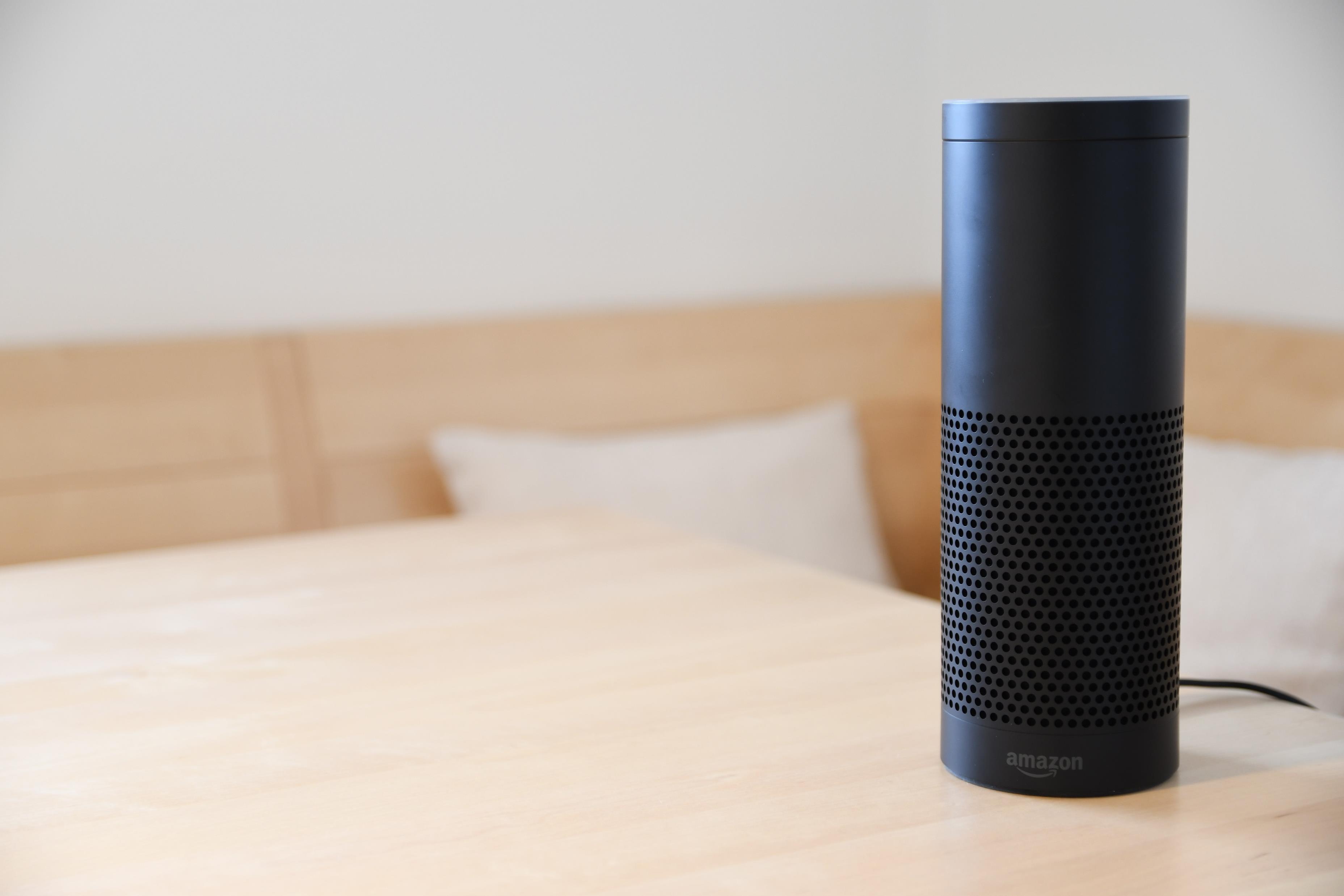 From ownership to access
Robotics
Digital Business Models
IoT, Smart Home
1. Disruptive changes in consumption
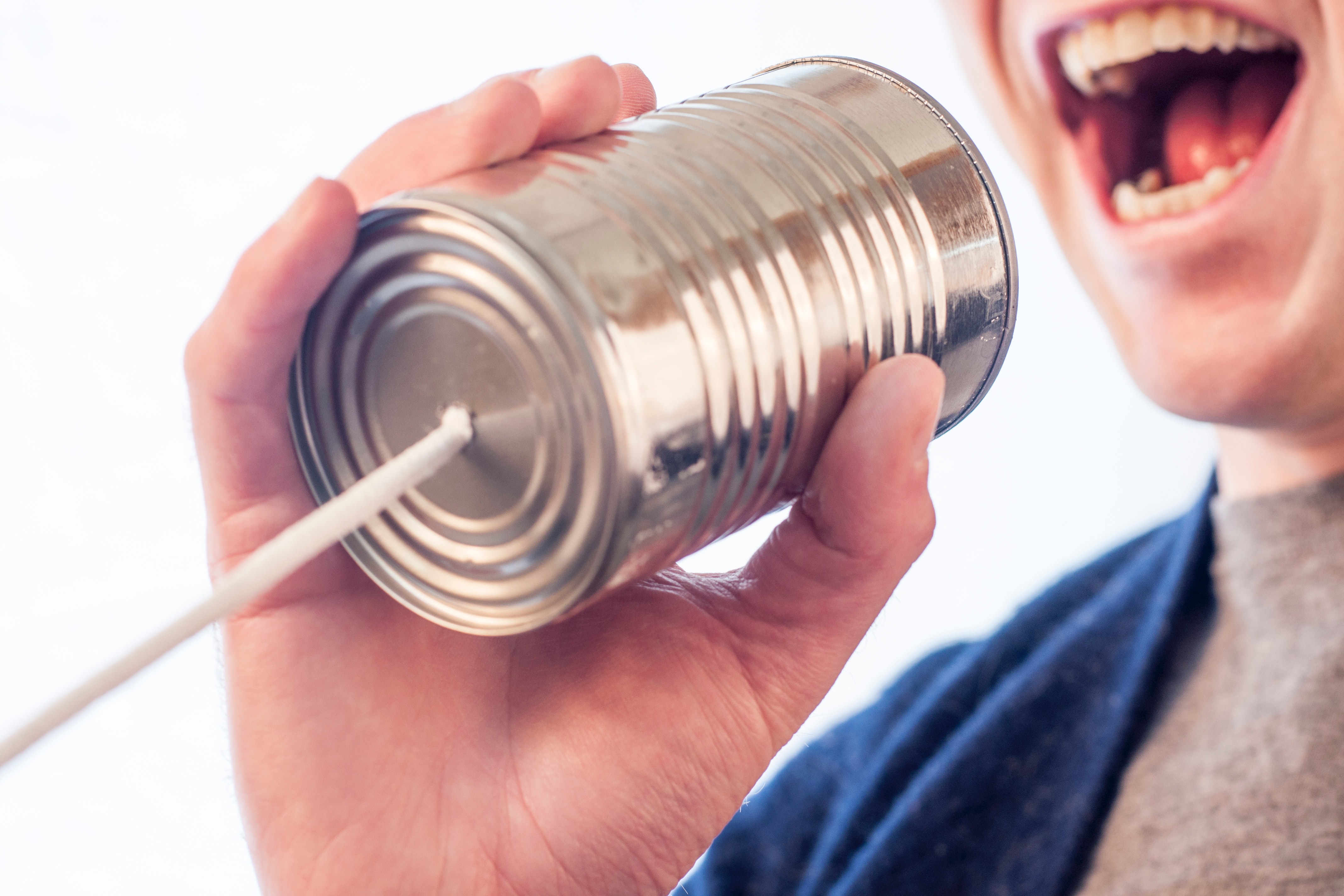 2. Communication Channels
Formerly Mass Media Advertising.
Today Social Media, Mobile Marketing.

 Risks & Opportunities?
3. From commodity to experience
Formerly 	Commodities and products
Today 	Addition of services, focus on experience

 What are relevant services and experiences customers need and want?
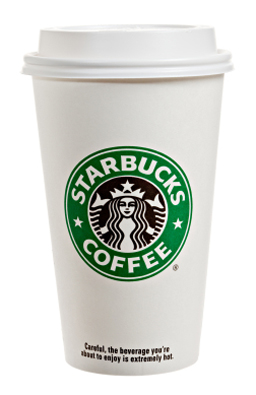 Niels
Specific
Different & Unique
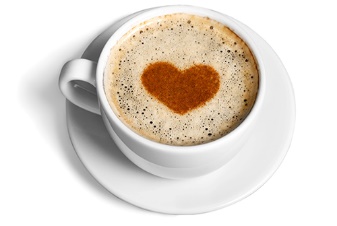 Experience
Diversity
Service
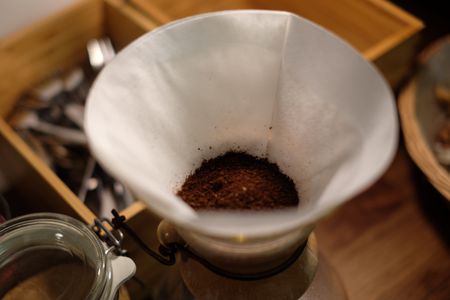 Customer Need
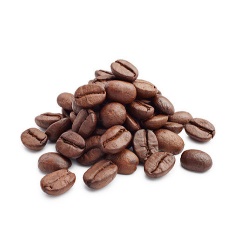 Product
Undifferentiated
Commodity
Generic
Market Value
Low
High
4. From gut feeling to informed decisions
Formerly 	Gut feeling and experience
Today 	Data-driven decisions, 		accountable

 Take advantage of the exponential increase in data availability
 Use data to inform decision-making 
	throughout the marketing process
Student Profile
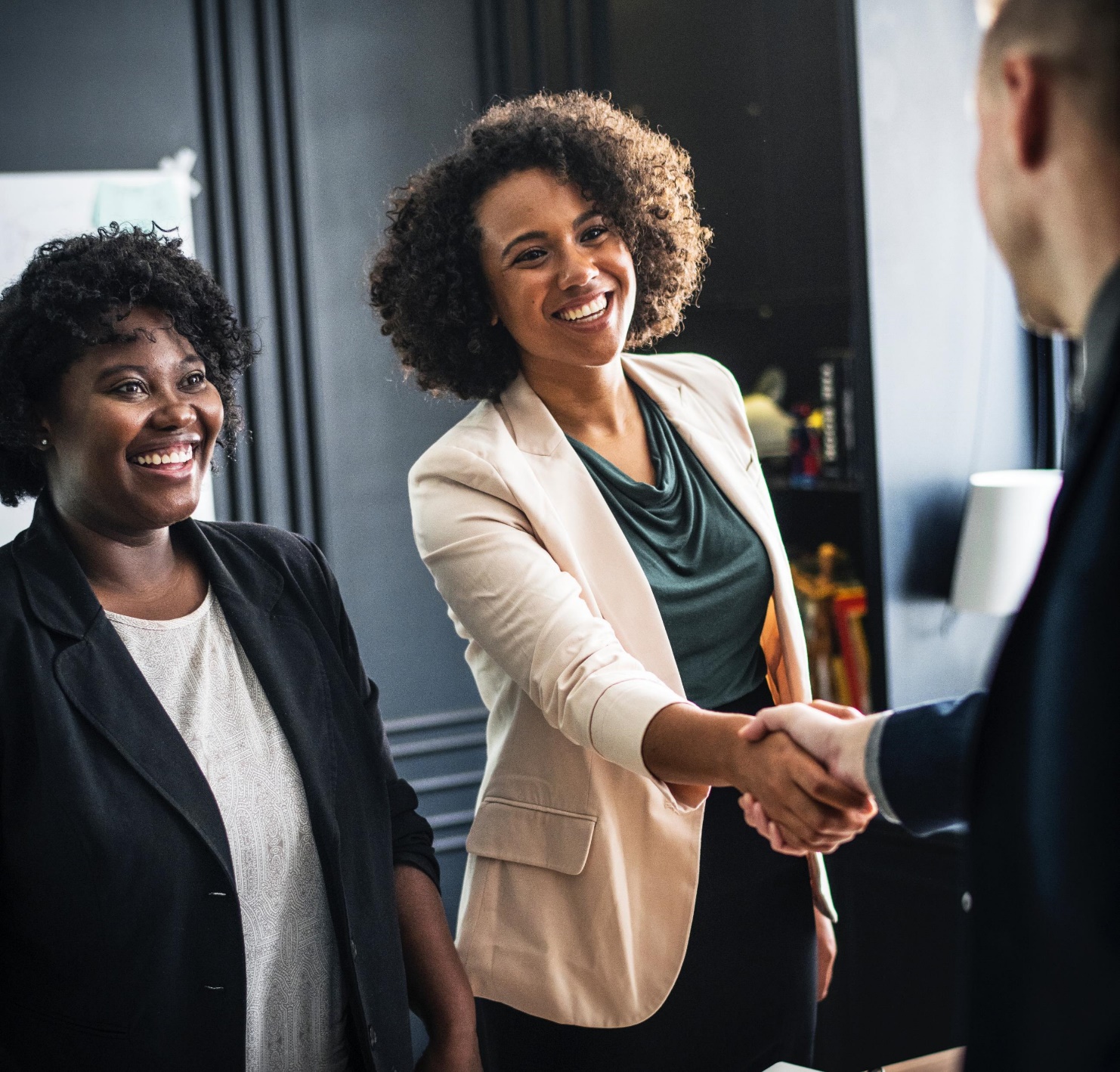 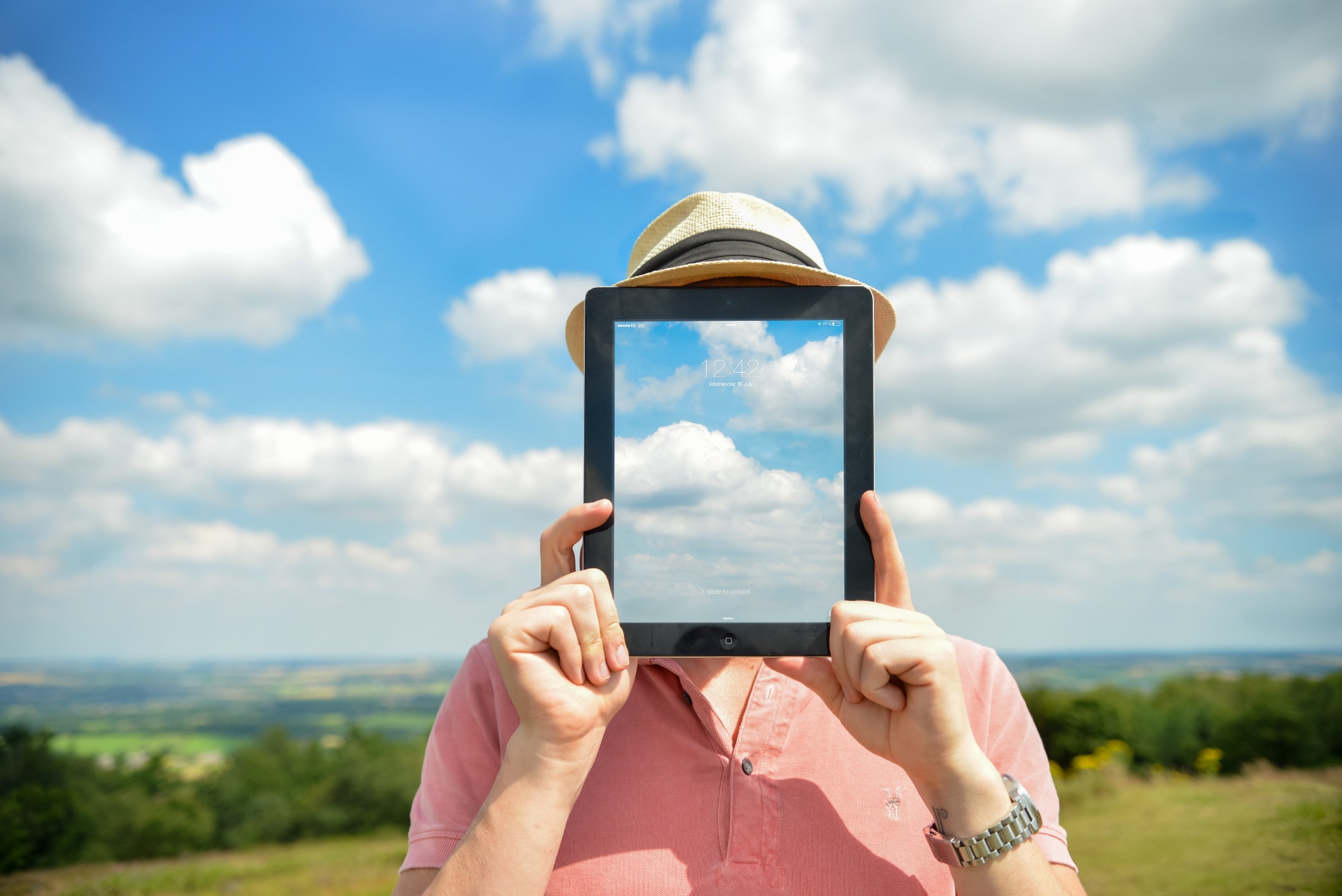 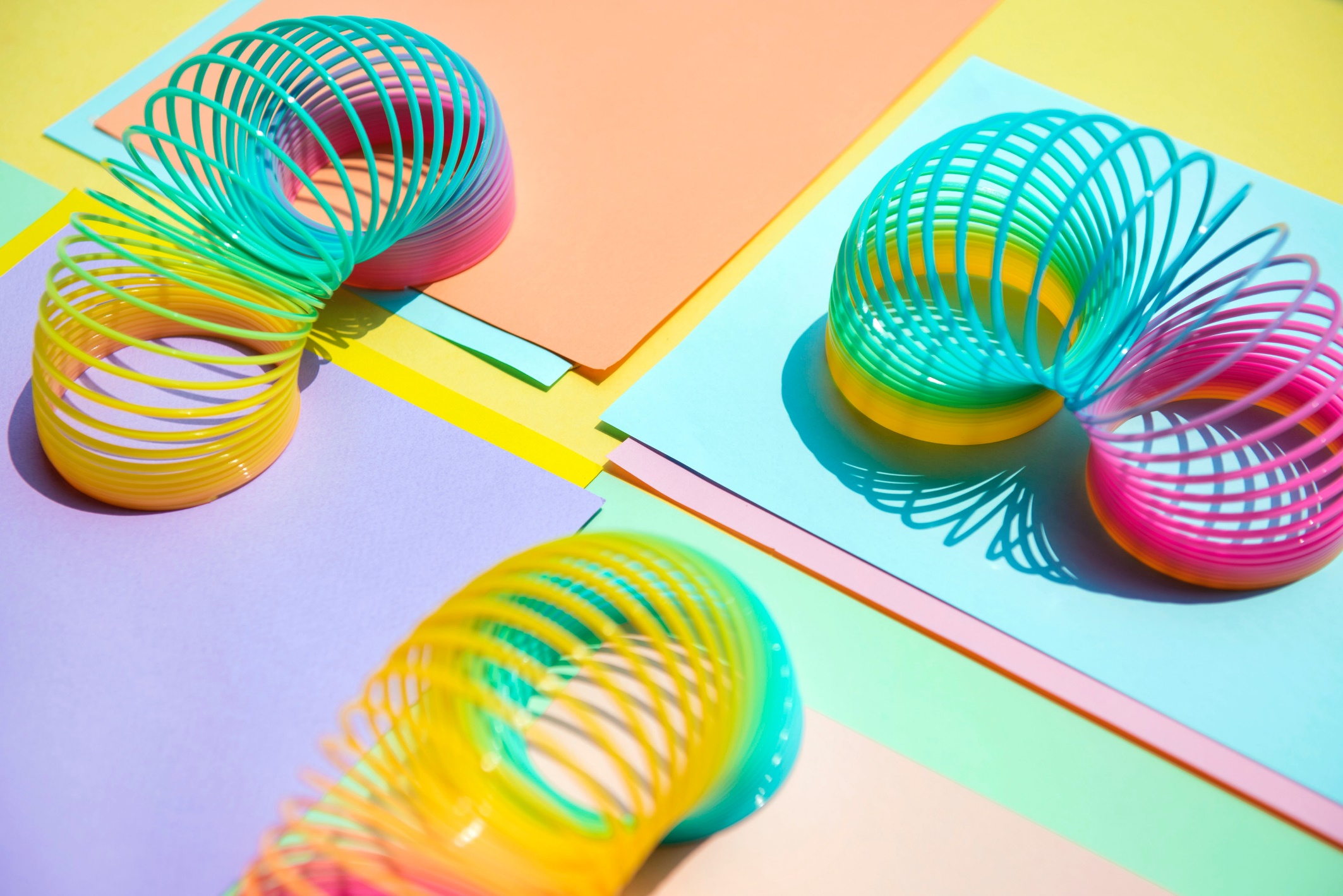 Statistics are alright!
I am a pro-active thinker!
Able to look at old problems in a new way (think outside the box)
Flexible, able to change perspectives
Strong Interpersonal Skills
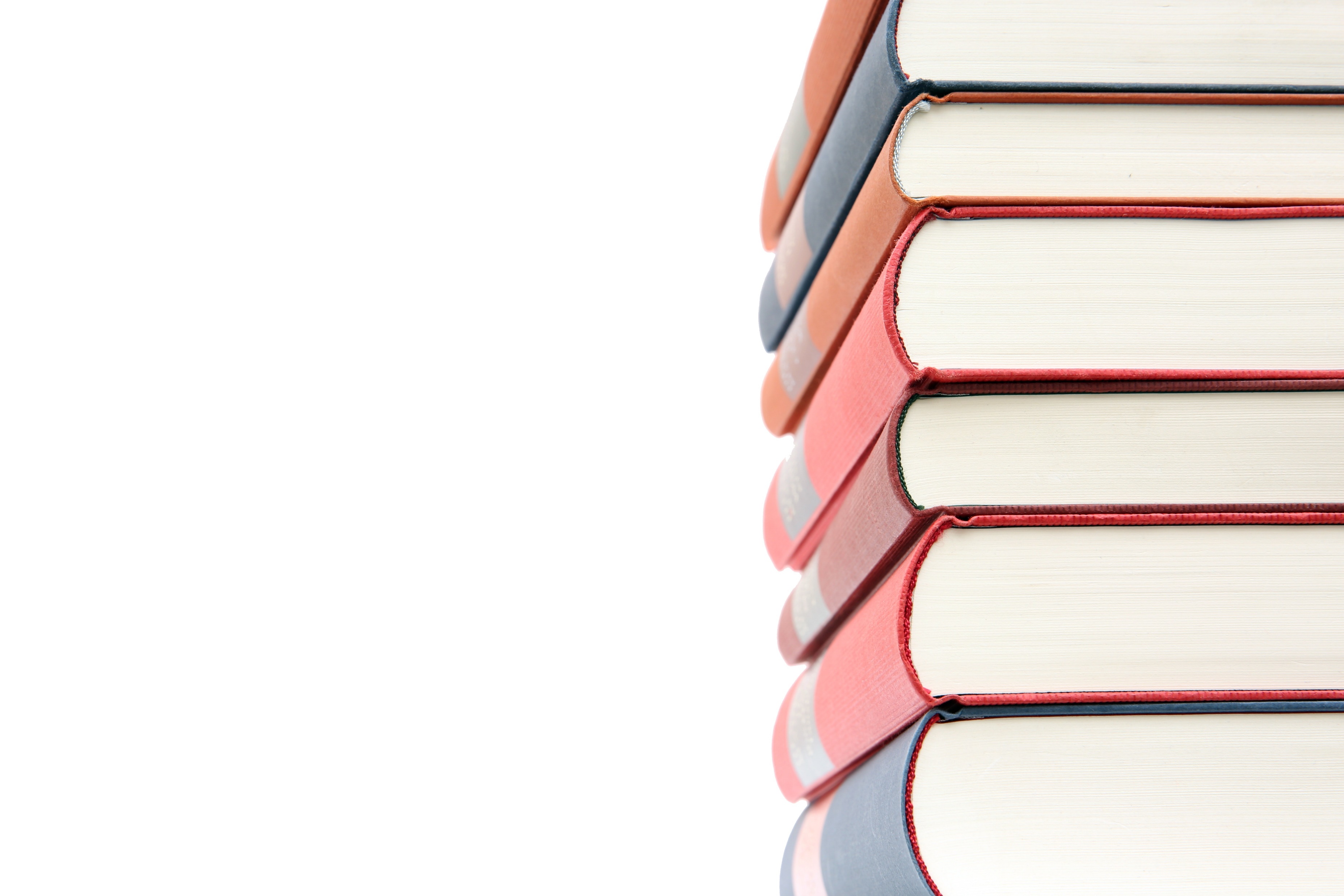 Our Programme
What today’s Marketing Managers need…
COMPETENCIES
OUR COURSES
Connect with your customers
Understand the customer
Understanding complex service relationships
Provide value
Consumer Psychology
Service Management
Marketing Strategy and Innovation
Innovate products, services and processes
Elective
Data Analytics
Be accountable 
Data-driven decisions
Measure and improve performance
Digital Marketing
Block
MSc IB/Strategic Marketing
1
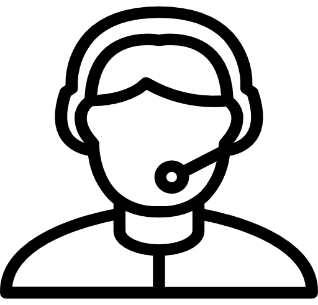 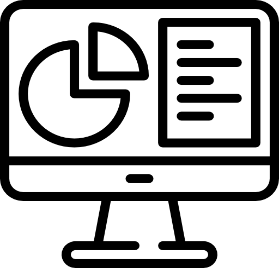 Marketing Strategy and Innovation
Data Analytics
2
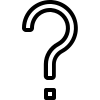 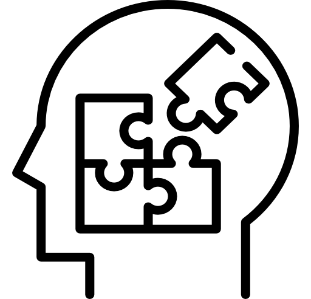 Consumer 
Psychology
Elective
3
Skills: Master Thesis
Block
MSc IB/Strategic Marketing
4
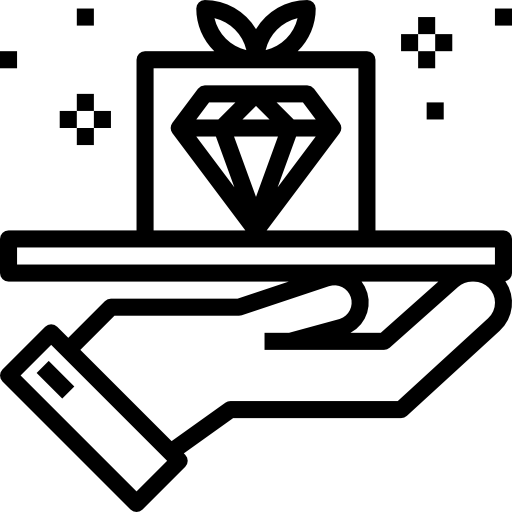 Service Management
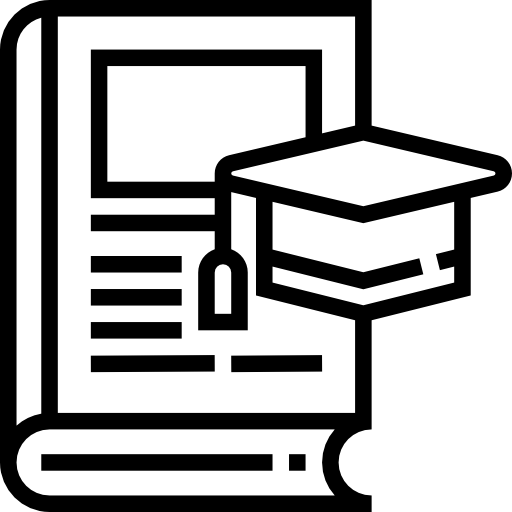 Writing the Master’s Thesis
5
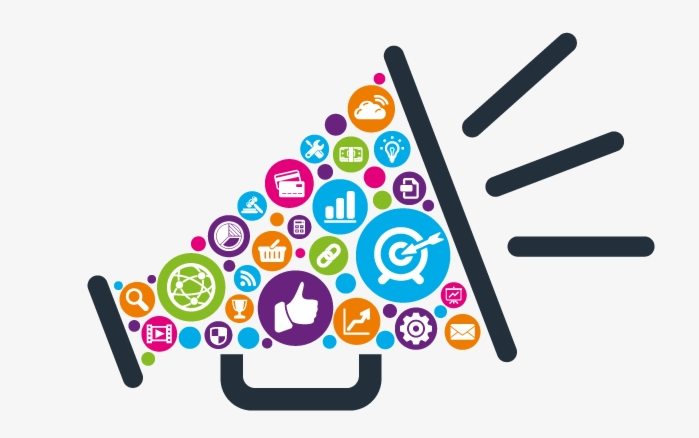 Digital Marketing
6
Completing Master’s Thesis
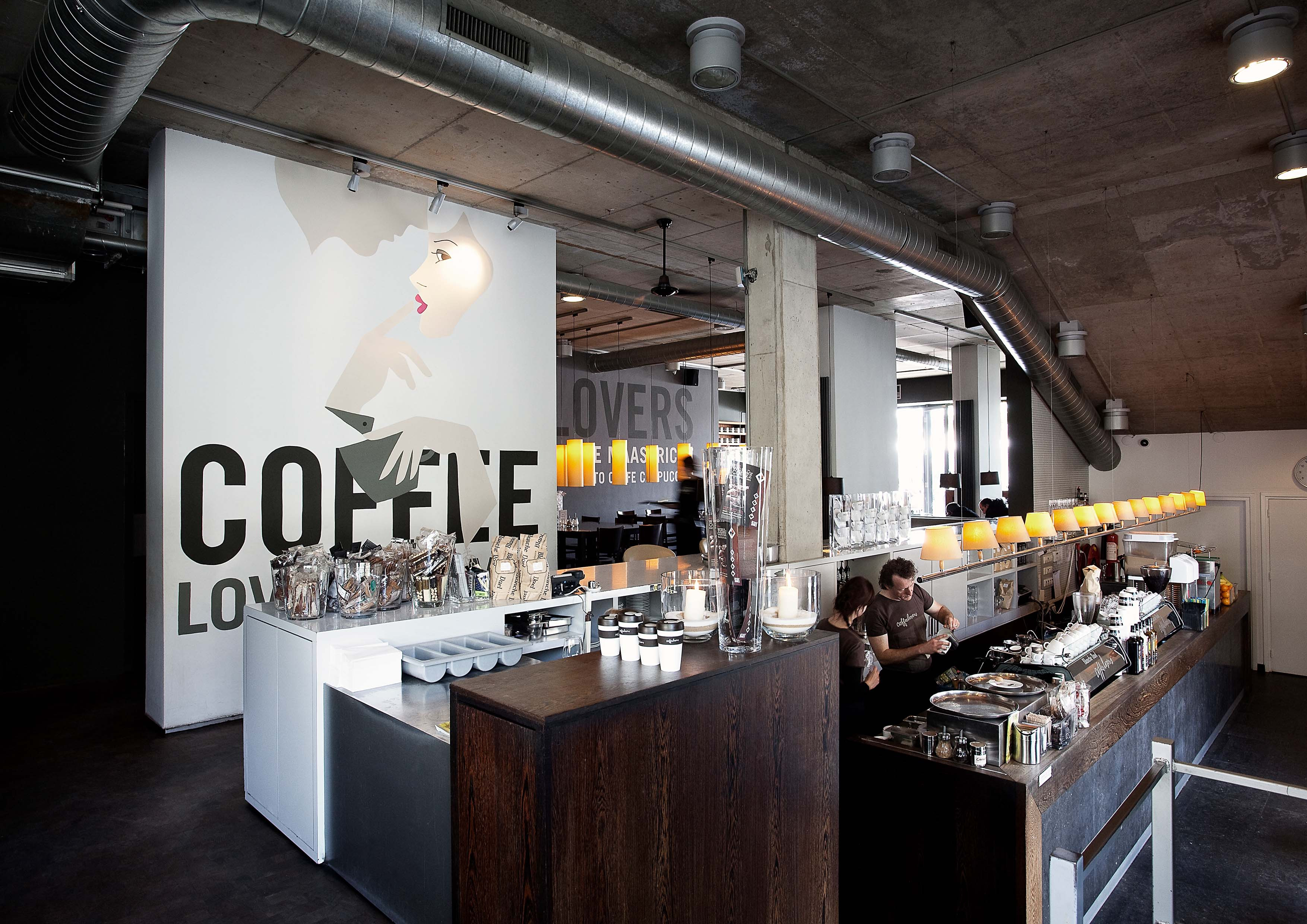 Marketing Strategy and Innovation
Understanding:
Principles of marketing strategy
Detection of business opportunities, innovation-oriented culture
Interaction of marketing with, e.g., Operations, R&D, HR, and Information systems

Applying:
Real-life assignments: development / launch of novel idea
Guest lectures, hackathon
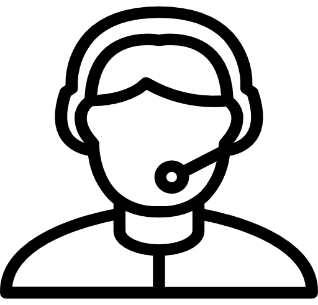 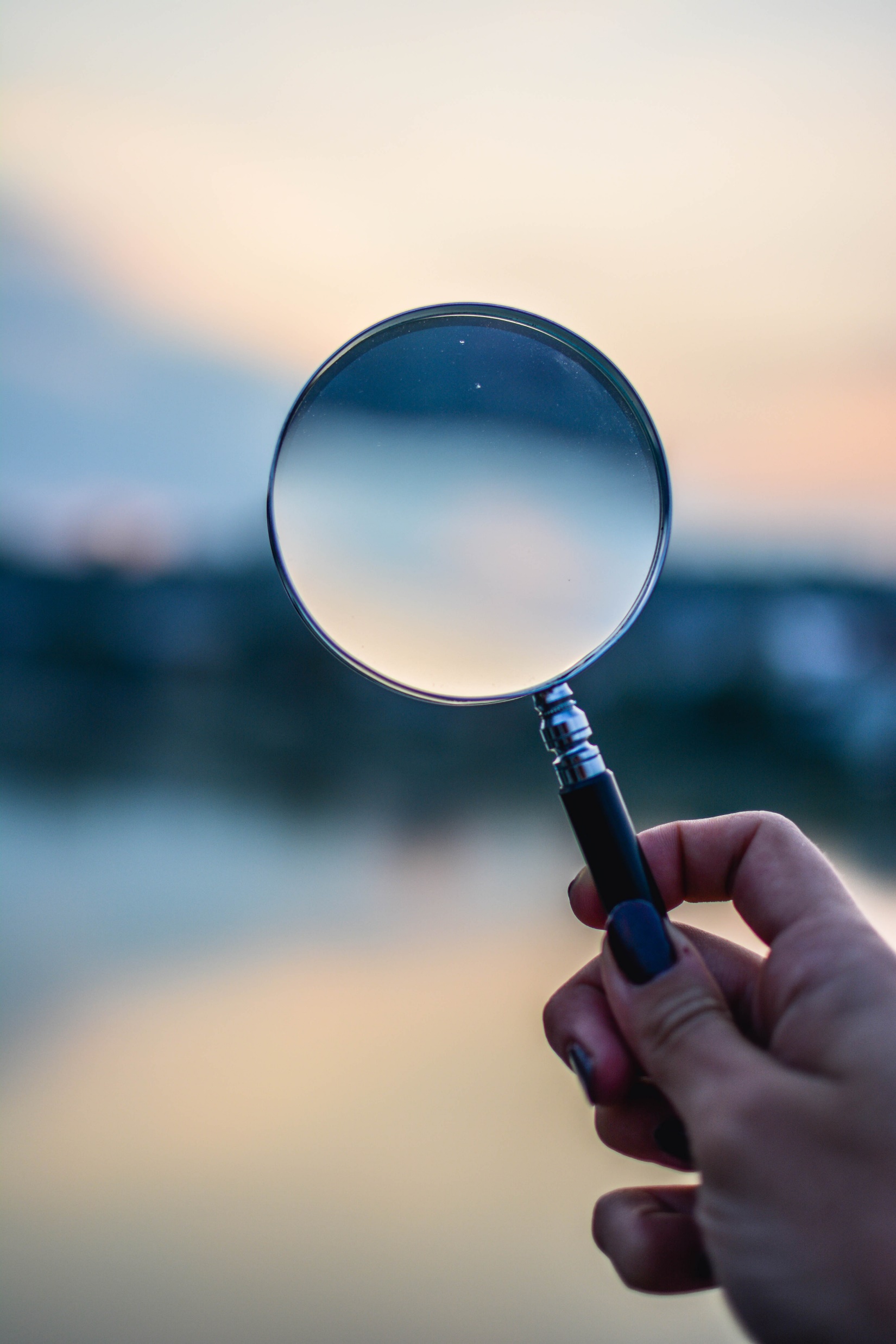 Data Analytics
Quantitative methods for problem-solving and research in Strategic Marketing
Generate insights that improve management decision-making
R language for statistical analyses
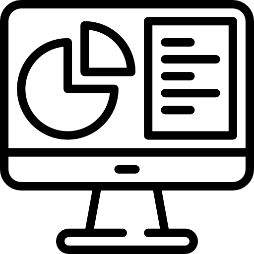 Elective
Choose your own course from a wide range of options
From another MSc IB Program
Or: Multidisciplinary Business Challenge 
Broaden your horizon and go the extra mile!
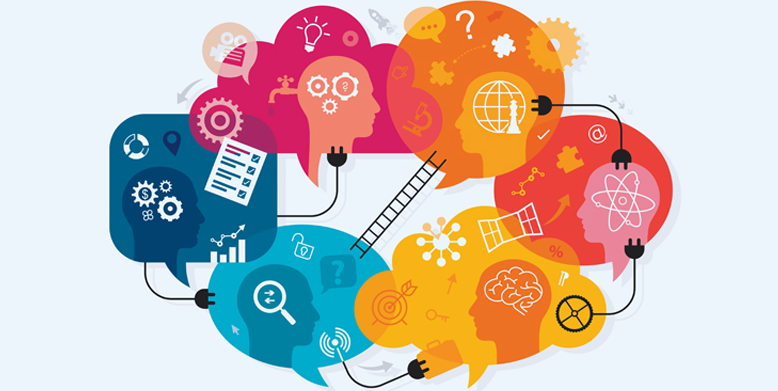 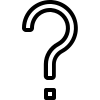 Consumer Psychology
Understanding consumers:
Why do consumers often act “irrational”?
Role of emotions, social norms, expectations, context
How to conduct research in the area of consumer behavior?
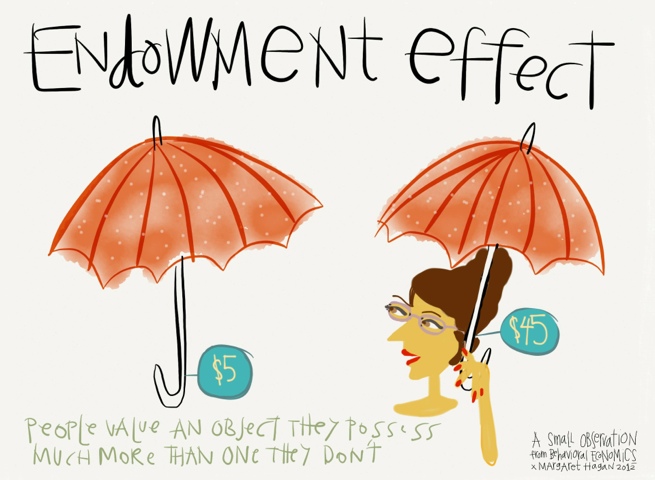 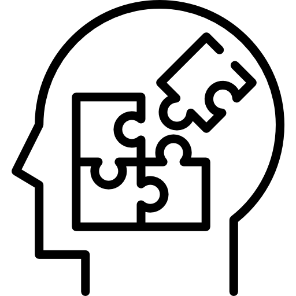 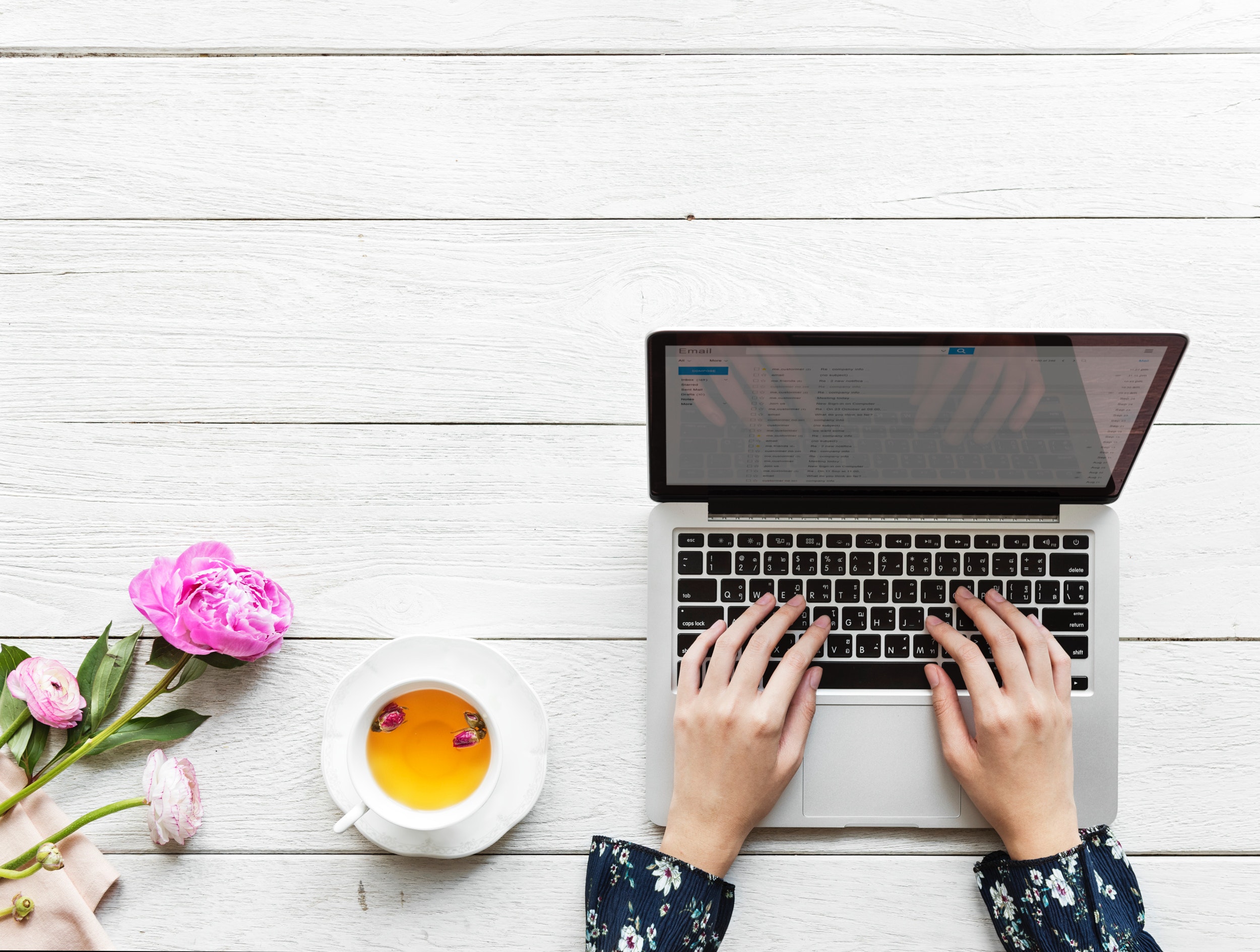 Skill: Writing a Master’s Thesis
Information on Master’s thesis
Develop high quality research proposal 
Receive first feedback from supervisor

Develop your own idea
Join one of our research projects
Do TIP (Thesis and Internship Project)
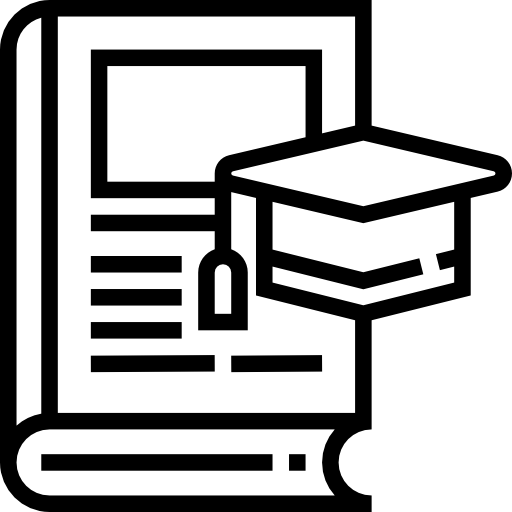 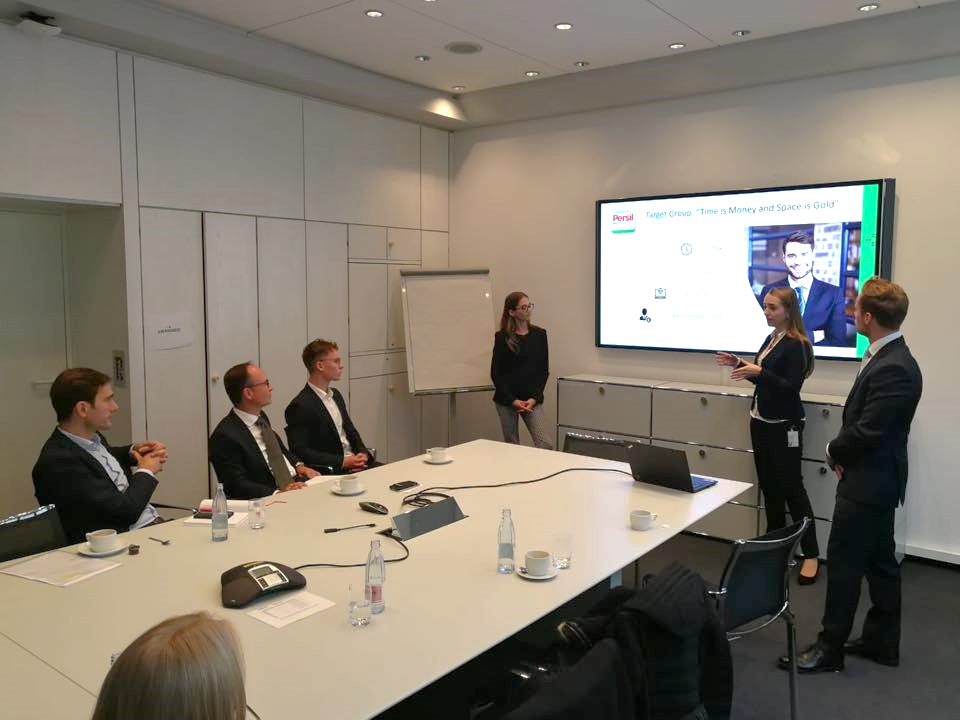 Service Management
Managing service relationships
Complex service systems
Practicing service design 
Emphasizing transformative services

Real-life case from the services sector
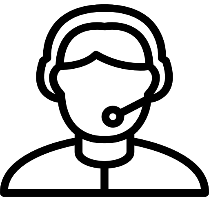 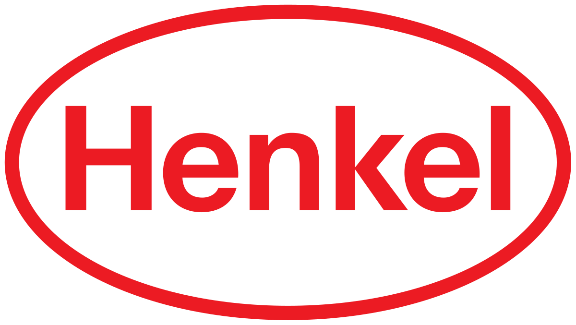 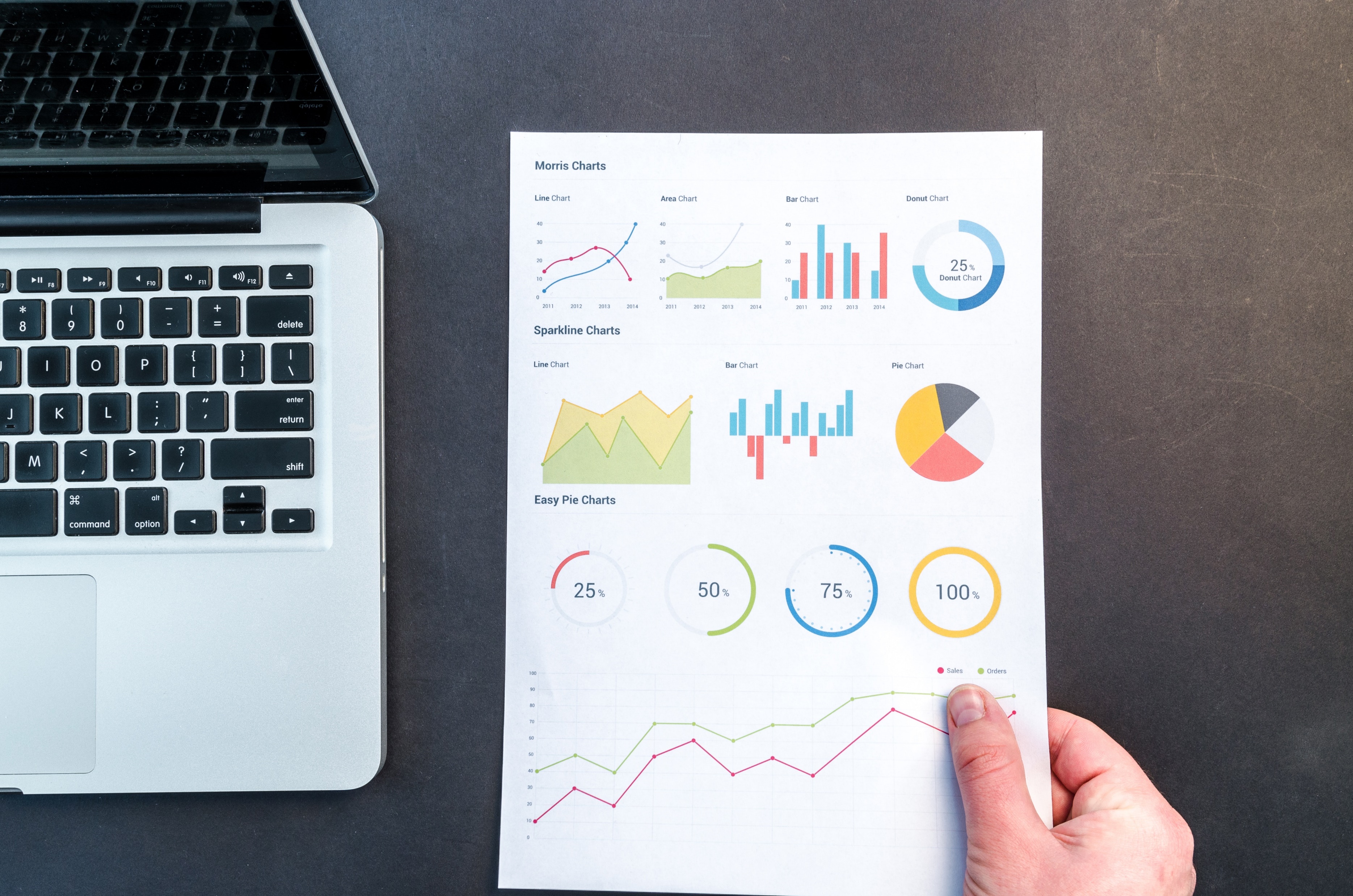 Digital Marketing
Assess the strategic impact of digitalization on marketing activities 
Quantify & measure effectiveness of digital marketing decisions

Hands-on experience in marketing modelling, real life company data
Which channels are most valuable?
What content works best?
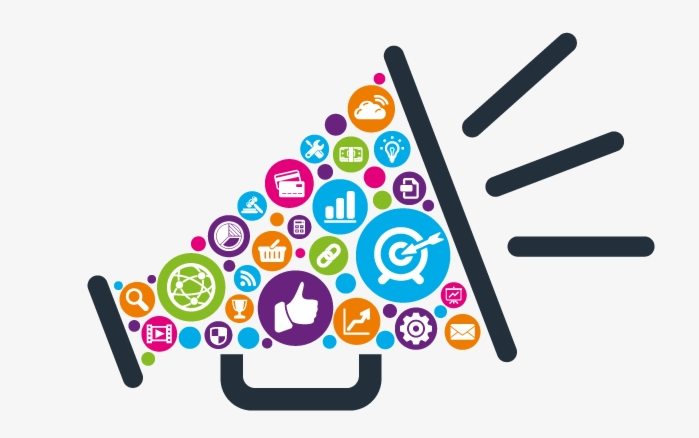 A programme with a clear focus

Strengthening managerial and analytical skills

A healthy mix of academic rigor and real-life applications

Award-winning professors and tutors, researchers that publish in the top journals.

International setting
What we offer
In a nutshell…
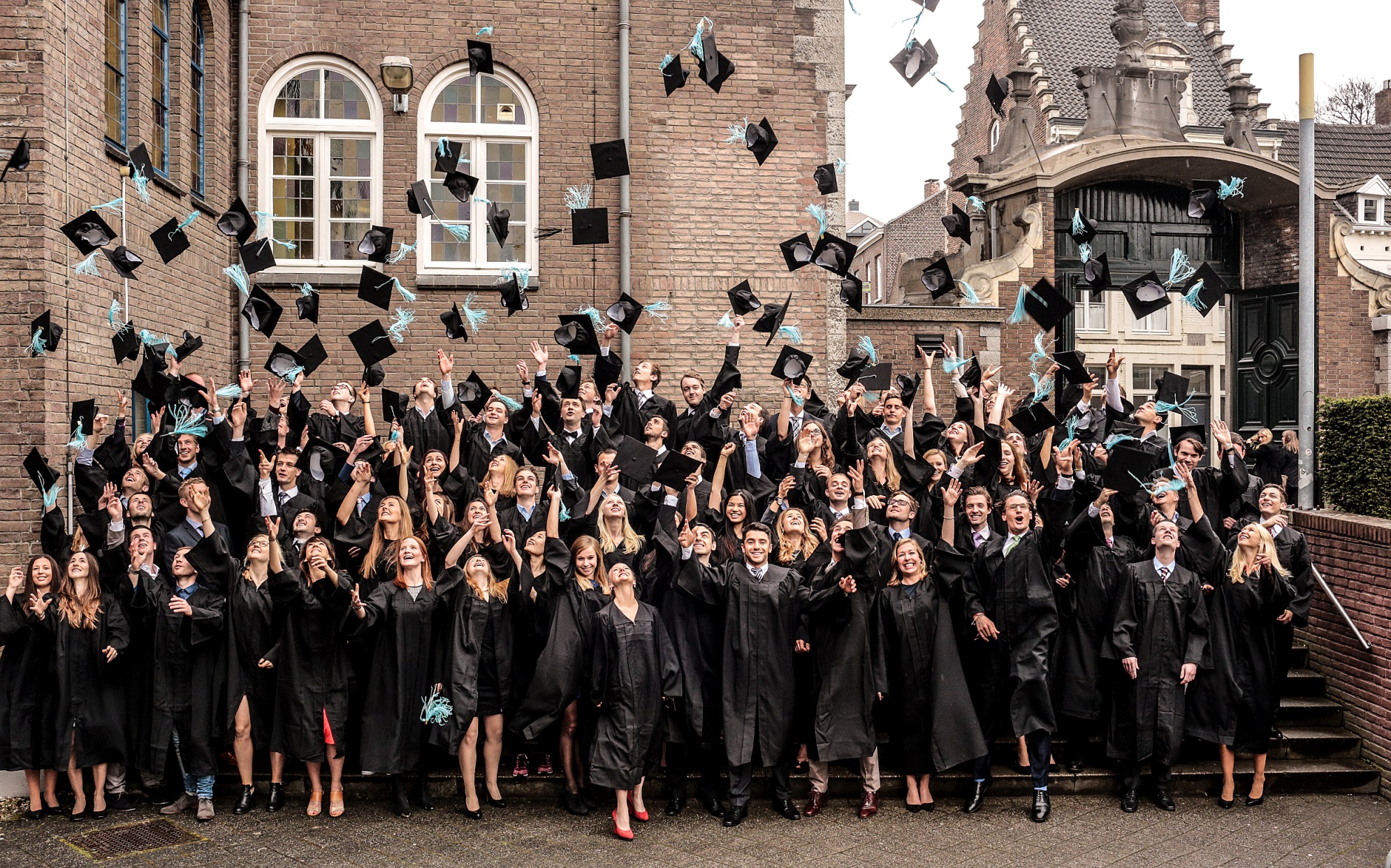 What does the future hold?
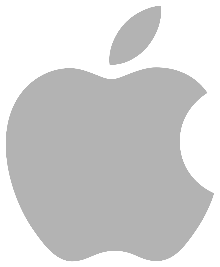 Alumni Careers
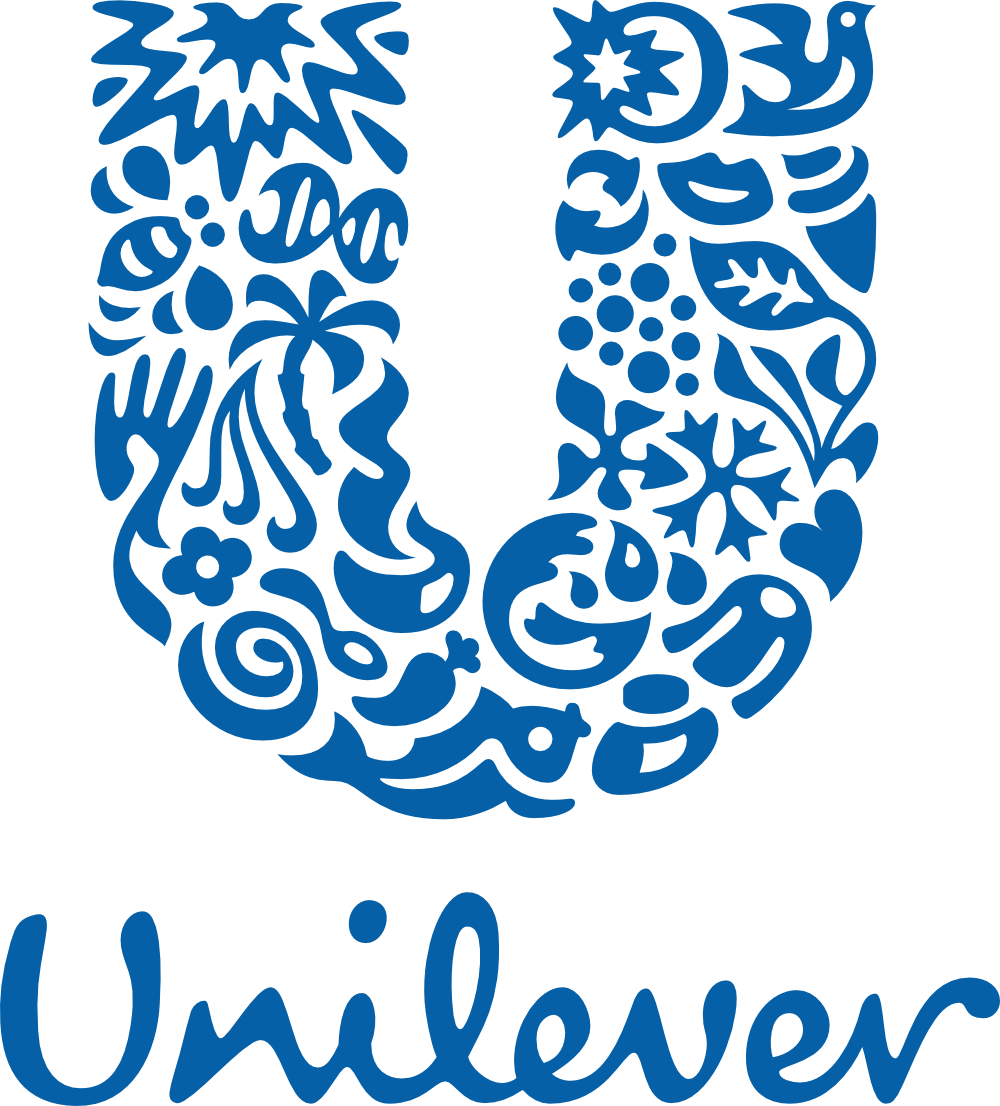 Management Consultant at Apple
Brand Manager at Unilever
Marketing Researcher at Nielsen
Community Manager at Vodafone
Account Strategist at Google
Communication Manager at Facebook
Policy advisor at the Ministry of Health, Welfare and Sports
Project manager at ING
Customer Service expert at Philips Healthcare
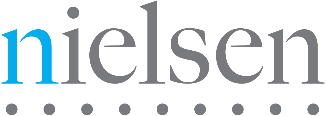 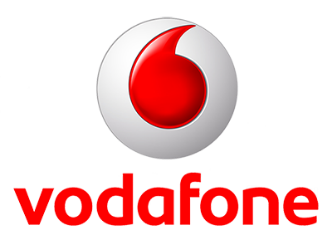 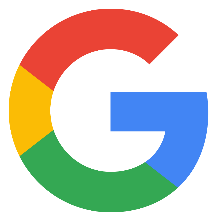 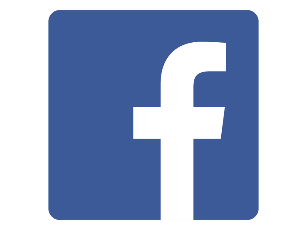 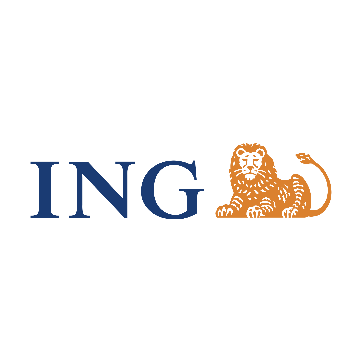 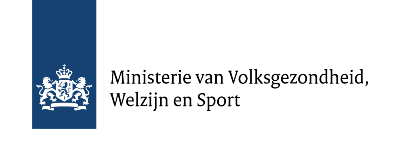 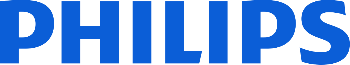 Statistics
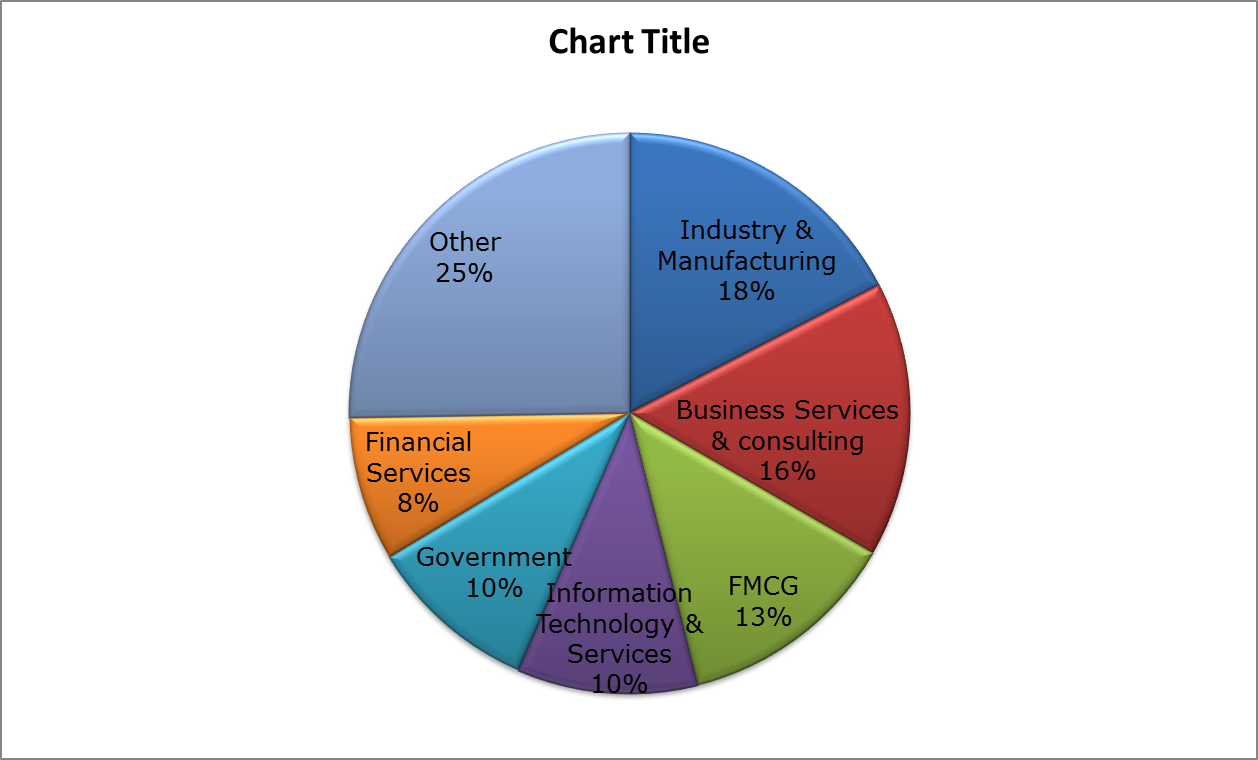 Questions?

Contact:
Gsbe-sbe@maastrichtuniversity.nl

Or visit us at the information market in the Mensa